Natural Sampling Spectrum
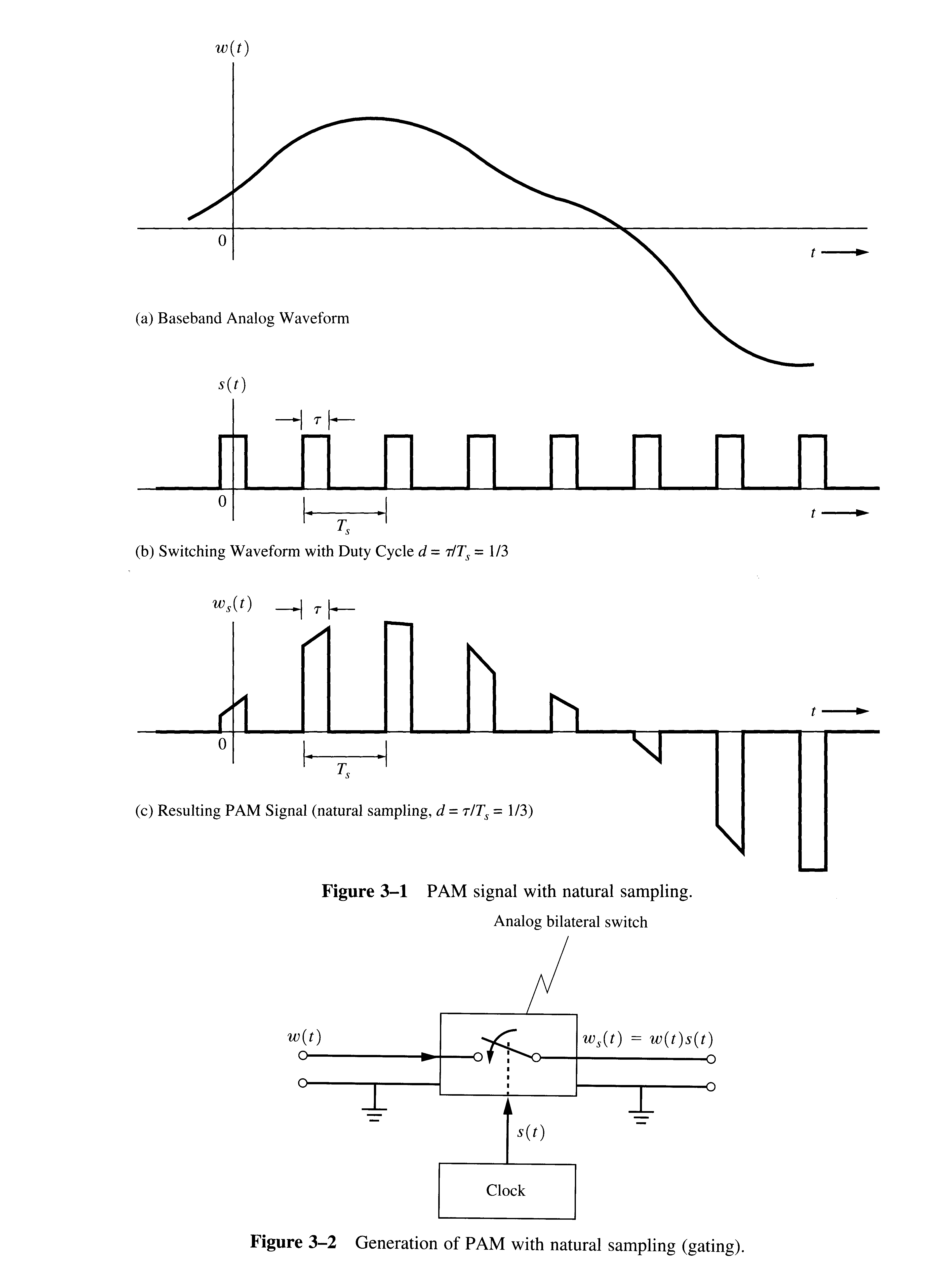 Instantaneous Sampling (Flat-Top PAM)
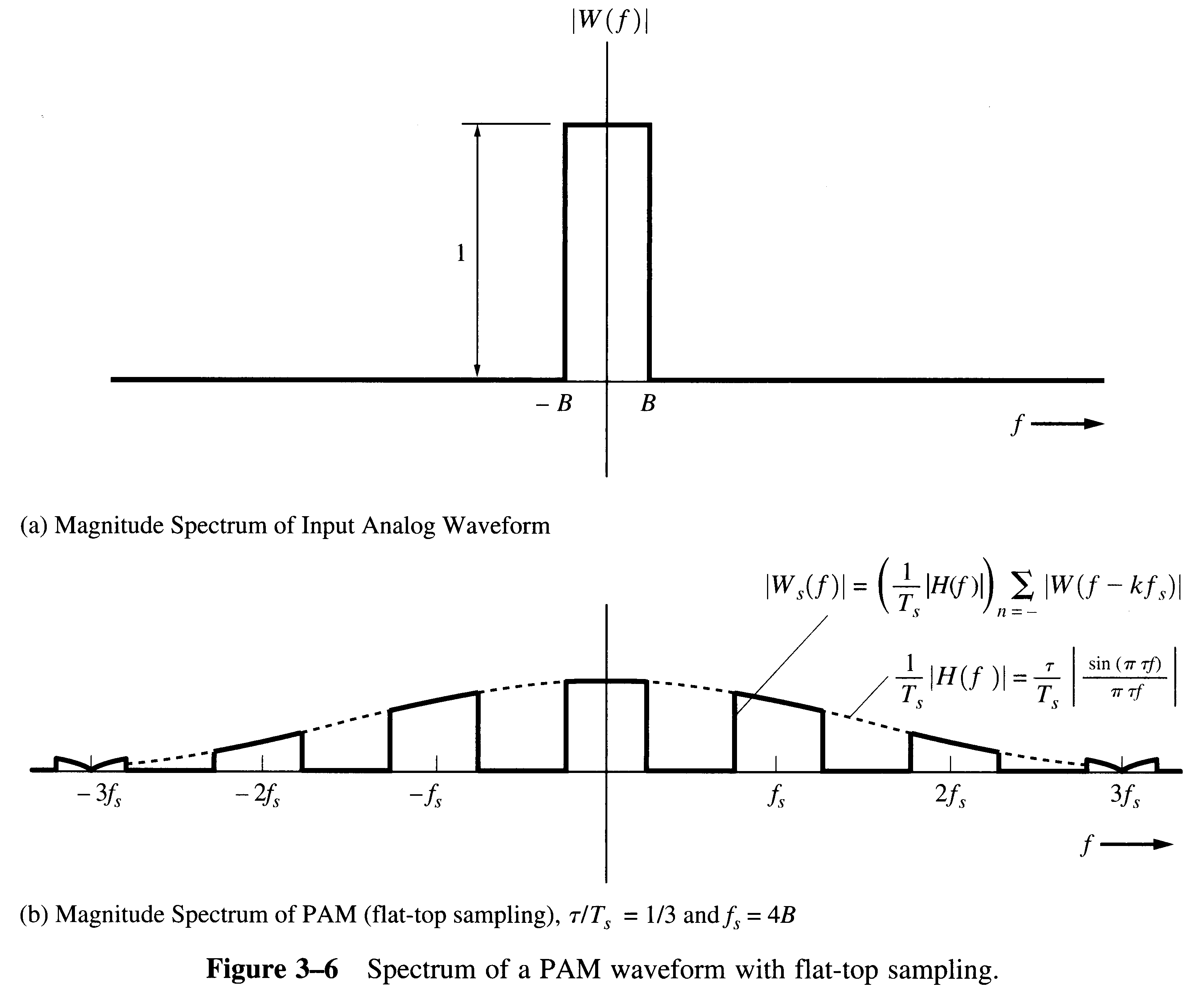 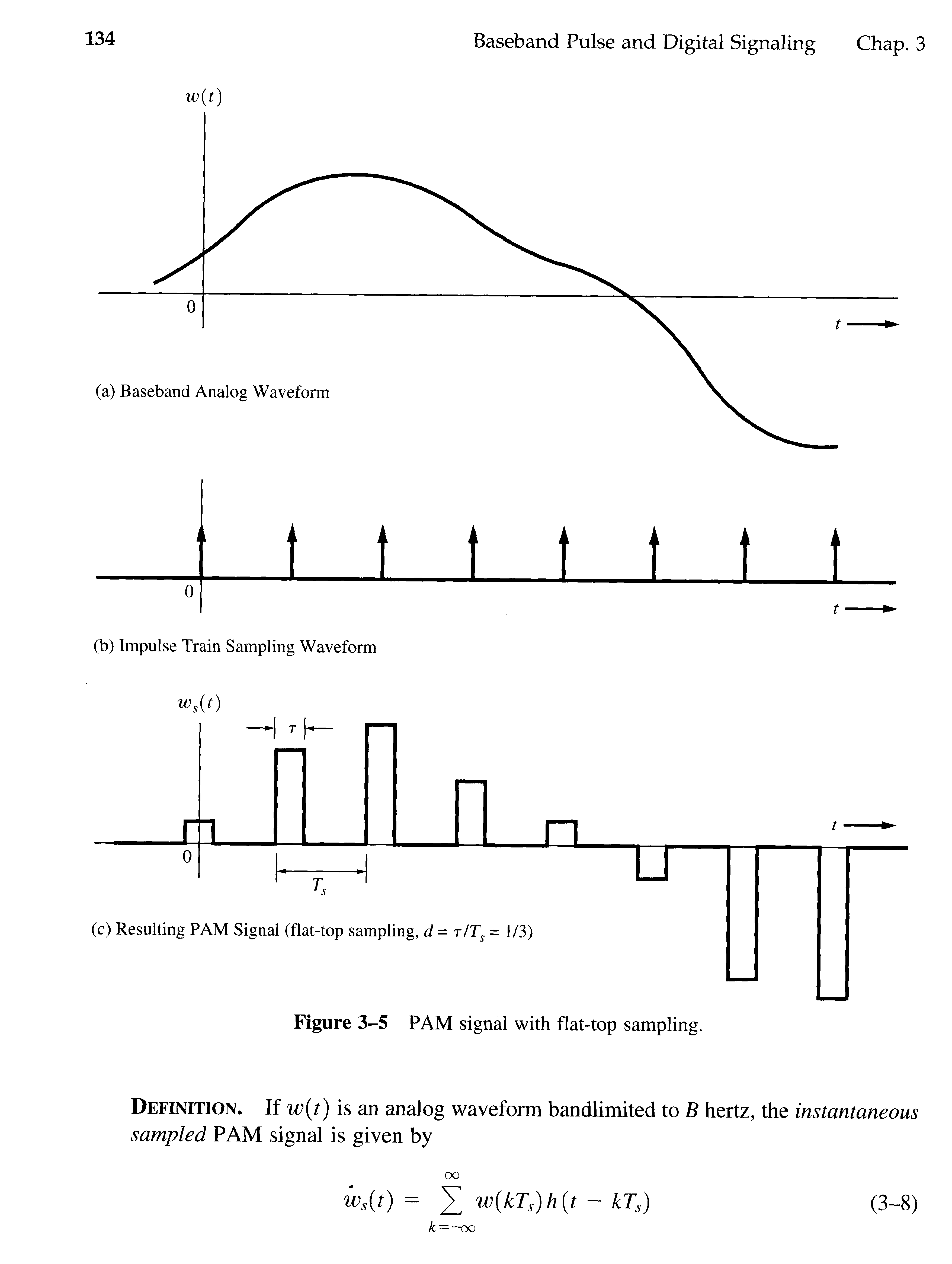 Transform of a Sa(t)
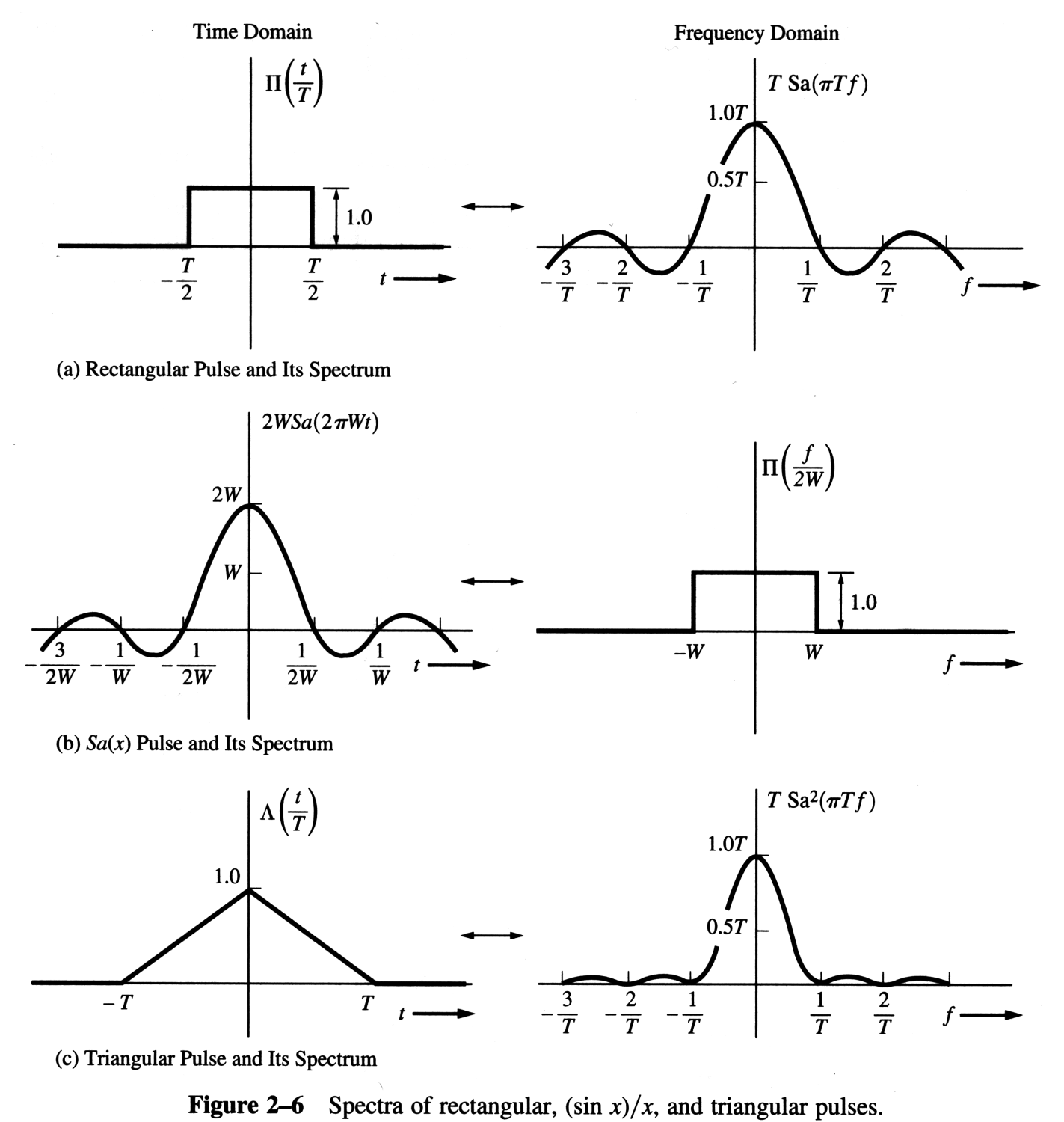 Using the sampling function
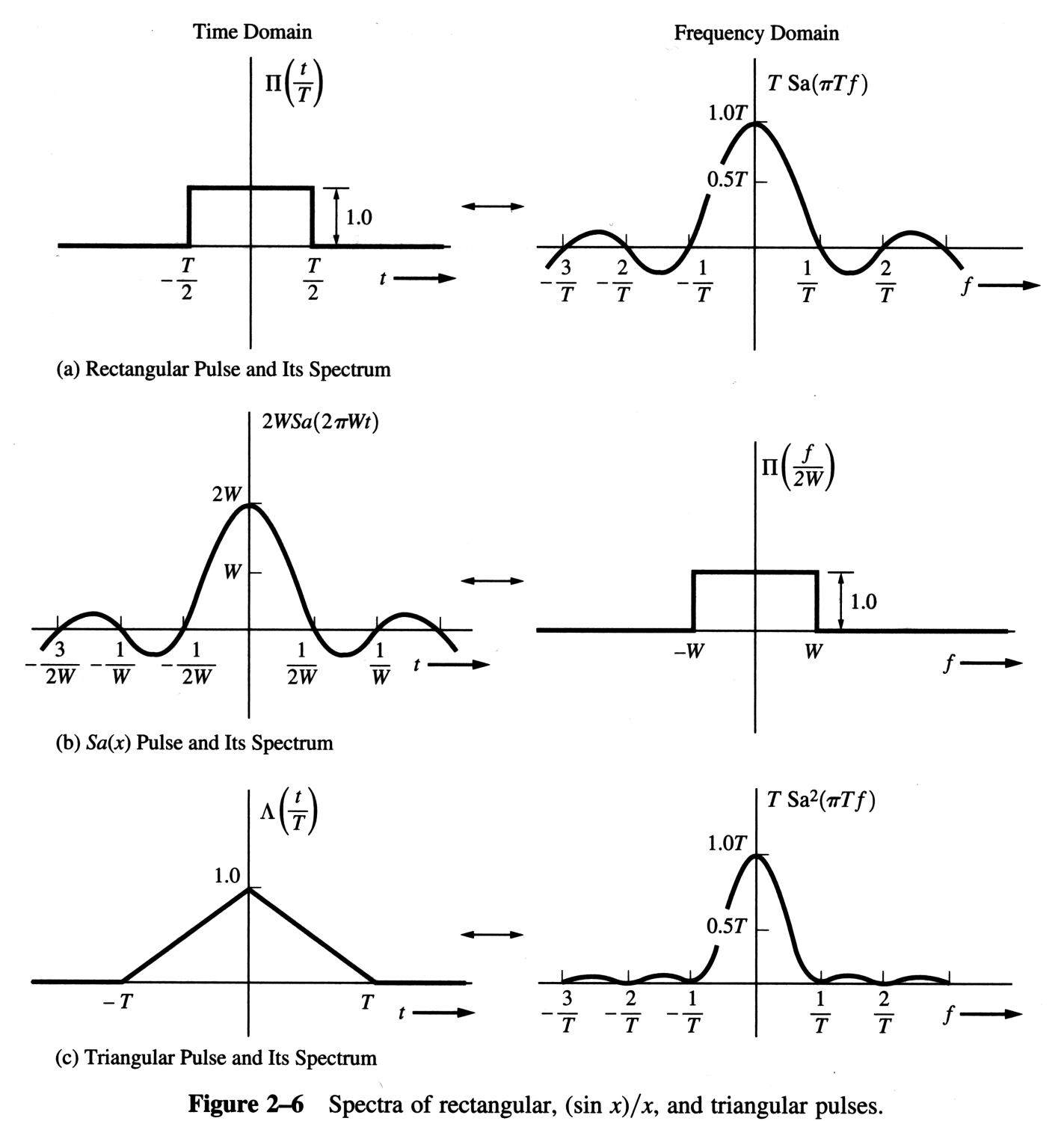 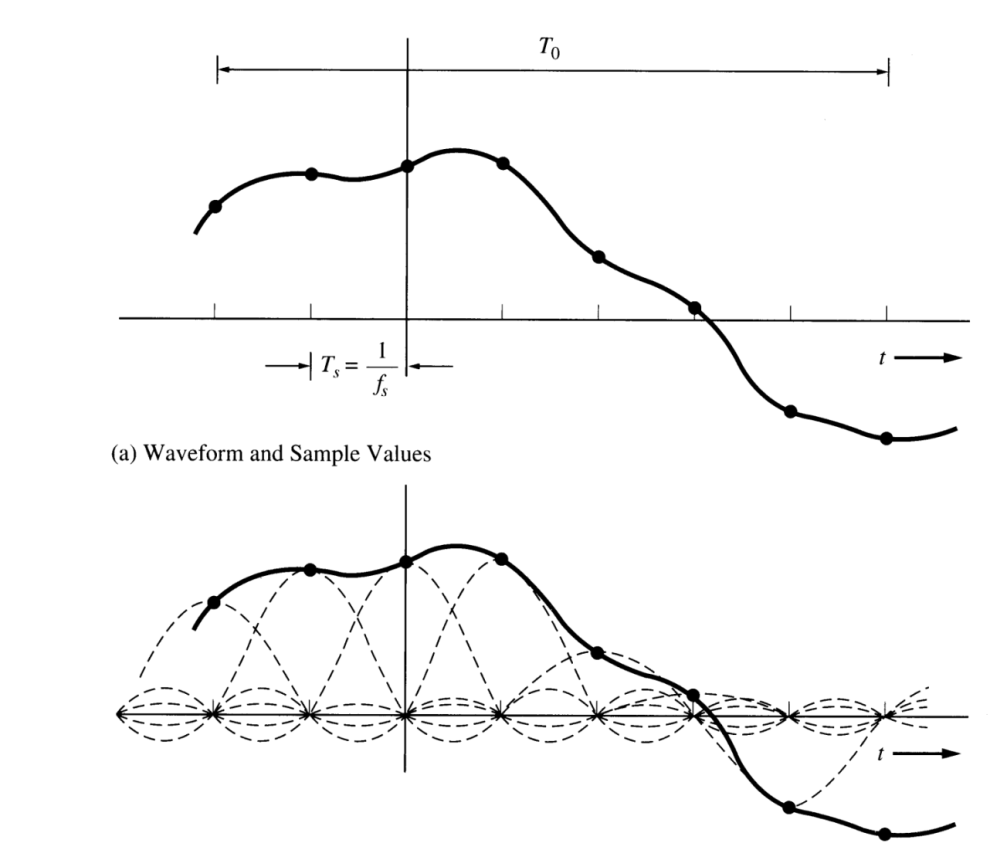 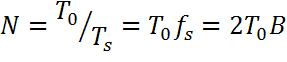 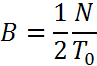 Example 3-3. Binary Signaling
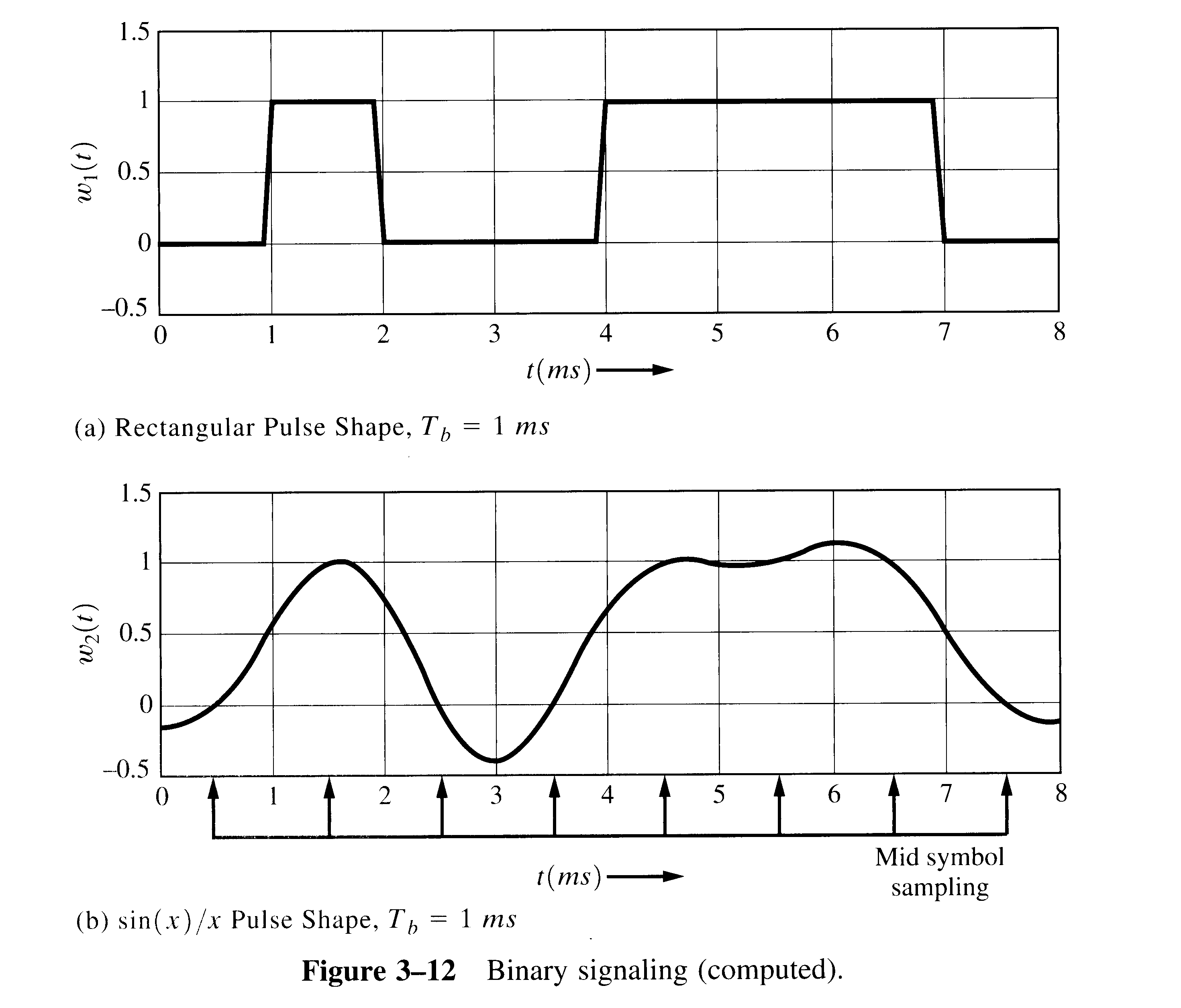 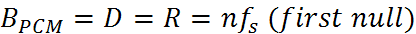 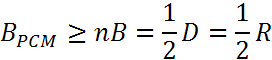 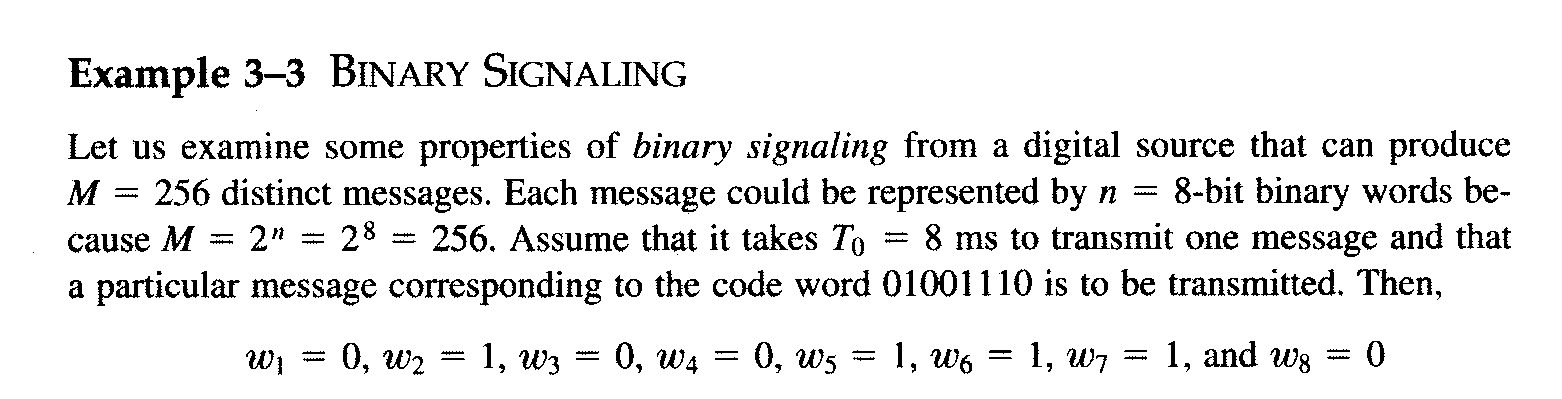 Multilevel Signaling
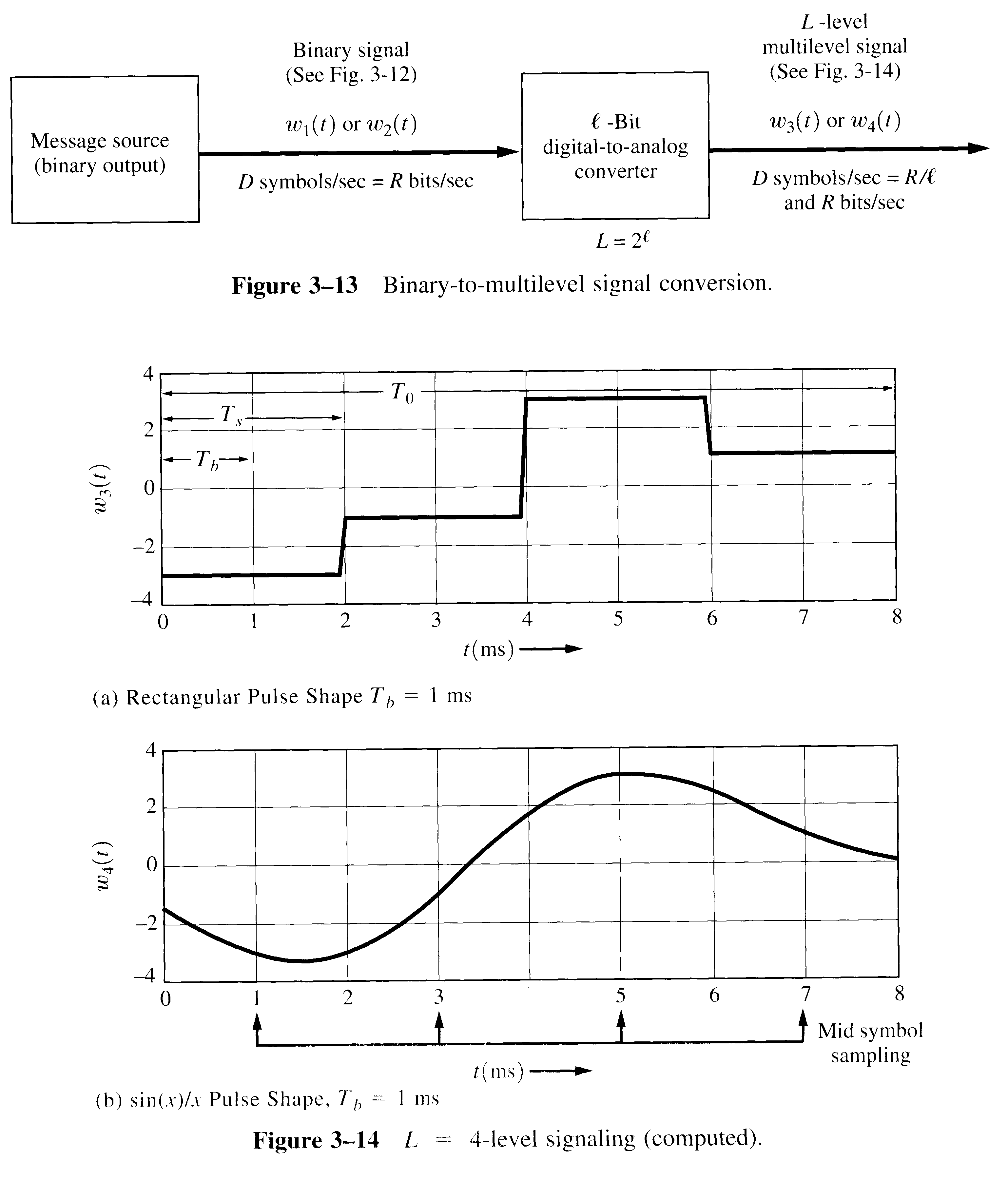 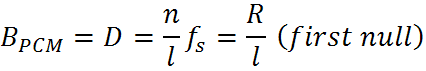 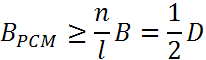